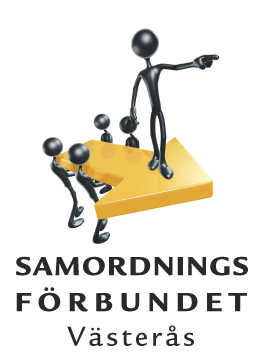 VISIONVi samverkar för ett socialt hållbart, inkluderande och jämställt samhälle.Våra gemensamma insatser främjar god hälsa, trygghet, välmående och skapar förutsättningar för egen försörjning!
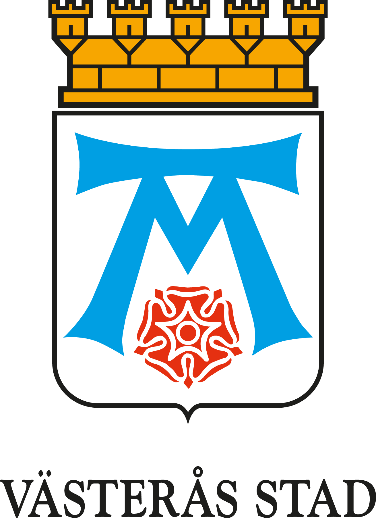 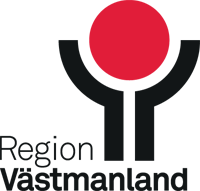 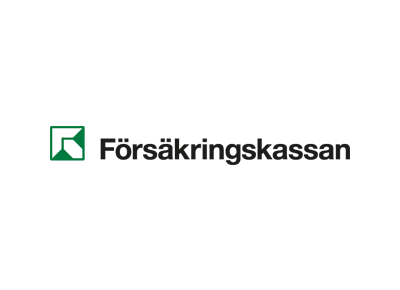 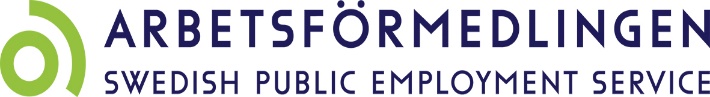 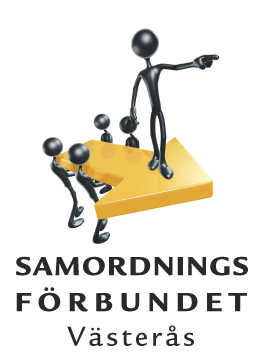 SAMORDNINGSFÖRBUNDET VÄSTERÅS
strukturella insatser för medlemsorganisationernas anställda och övriga intressenter i samhället samt individinsatser för identifierade målgrupperomvärldsbevakning, analys och uppföljning
Individens fokus i fokus
Jämlik och jämställd arbetslivsinriktad rehabilitering
Frågor om våld
indikatorer
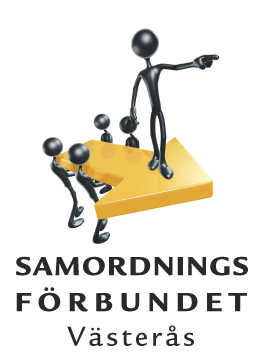 SAMORDNINGSFÖRBUNDET VÄSTERÅS
IndividinsatserMålgrupp: Individer i behov av samordnad arbetslivsinriktad rehabilitering, där egen organisation ”använt allt” eller individen inte kan ta del av……… (unga med funktionsnedsättning, utrikesfödda, sjukskrivna, arbetslösa…………………..)
Ökad långstidsarbetslöshet– saknar gymnasieutbildning, inte klarat SFI, saknar erfarenhet eller utbildning- funktionsnedsatta- Utrikesfödda kvinnor
Långa sjukskrivningar- kvinnor- psykisk ohälsa
Långa tider i försörjningstöd- utrikesfödda som inte klarar SFI
Långa inskrivningar inom psykiatrin- utmattning?- svår långvarig psykisk ohälsa- covid
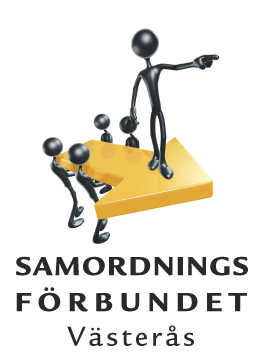 SAMORDNINGSFÖRBUNDET VÄSTERÅS
Individinsatser
Myndighetsgemensamt team
SIM
Samord-nings-team
Arbetsgivarutvecklare
Insats-katalog
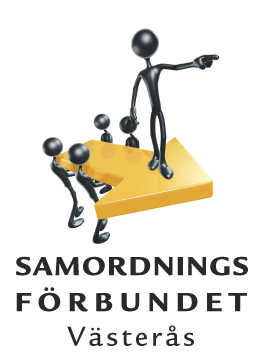 SAMORDNINGSFÖRBUNDET VÄSTERÅS
KÒMPETENS-UTVECKLING
strukturella insatser för medlemsorganisationernas anställda och övriga intressenter i samhället
KUNSKAP och KÄNNEDOM om varandras verksamheter
Metoder och förhållningssätt
Individens fokus i fokus
Jämlik och jämställd arbetslivsinriktad rehabilitering
ARENA FÖR SAMVERKAN
Frågor om våld
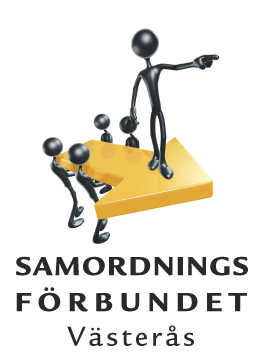 SAMORDNINGSFÖRBUNDET VÄSTERÅS
strukturella insatser för medlemsorganisationernas anställda och övriga intressenter i samhället
KUNSKAP och KÄNNEDOM om varandras verksamheter
KÒMPETENS-UTVECKLING
Metoder och förhållningssätt
KunskapsseminarierSAMORDNINGSKARTANOpen space samtal – arbetsgivare/ ideburna sektorn
BIPLÖSNINGSFOKUSGRÖN KVIST
FöreläsningarWorkshopsWebbinarium
ARENA FÖR SAMVERKAN
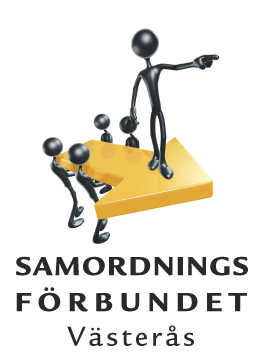 SAMORDNINGSFÖRBUNDET VÄSTERÅS
omvärldsbevakning, analys och uppföljning
NNS
”Välfärd i samverkan”
SKAPA
Indikatorer
Samordningskartan
Statisticon
nya SUS
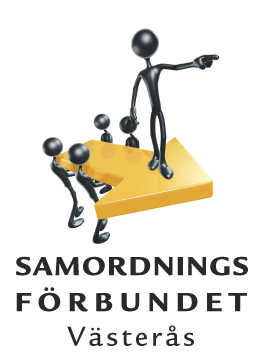 SAMORDNINGSFÖRBUNDET VÄSTERÅS
omvärldsbevakning, analys och uppföljning
Analys för utveckling av insatser – VET VI HUR SAMVERKAN SER UT?
Vad är samverkan på riktigt? Samverkan som ger effekt för individen?
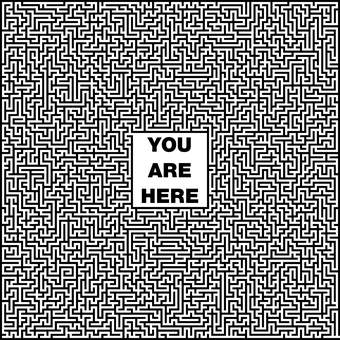 Samordningskartan
Fler parter gör samma sak
Befintliga insatser räcker inte till
Vem gör vad när?
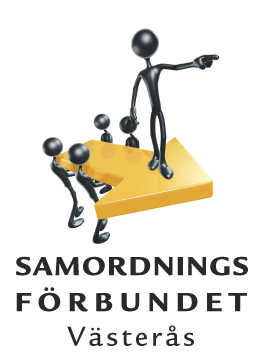 SAMORDNINGSFÖRBUNDET VÄSTERÅS
omvärldsbevakning, analys och uppföljning
LÄNSSAMORDNINGSFÖRBUNDVÄSTMANLAND
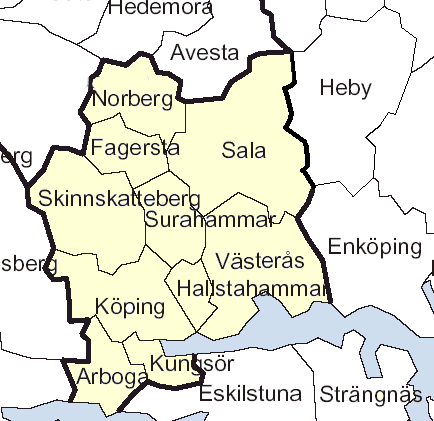 Start 1 januari 2024Interrimstyrelse från 1 maj2023
Förbundet Västerås avvecklas och avslutas 31/3 2024
Drifta och utvärdera nuvarande insatser